Lynman Alpha MaterialYEO WorkshopMarch 11, 2017
by Rich
Cool Hydrogen-containing gas clouds also experiencing expansion.
QSO
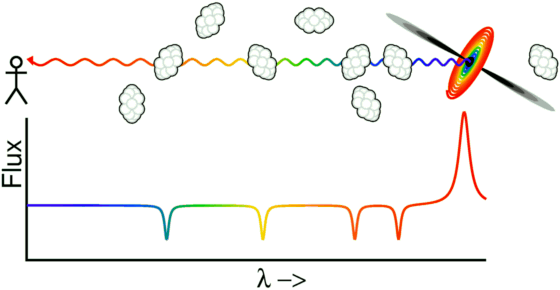 Ly-alpha emission
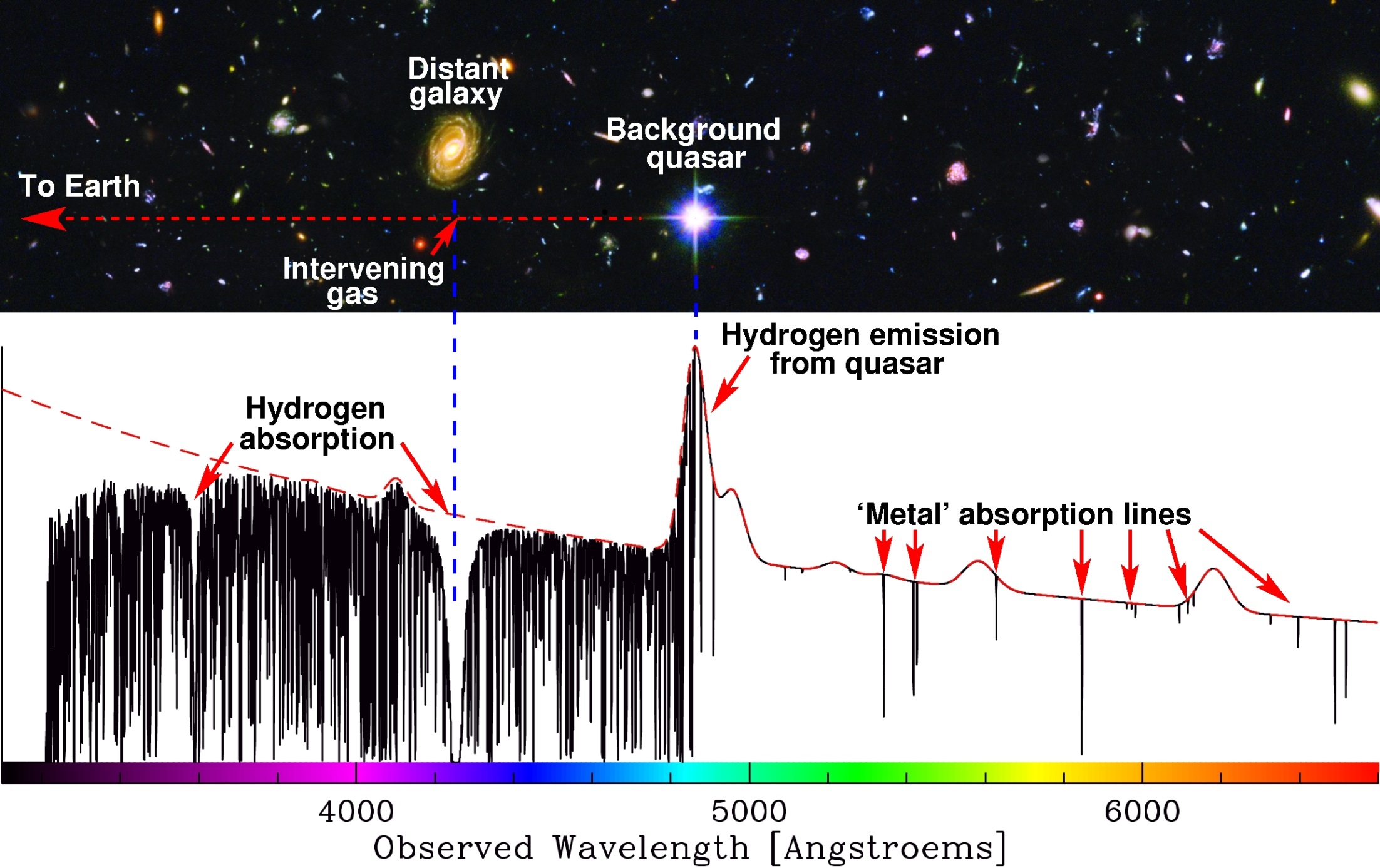 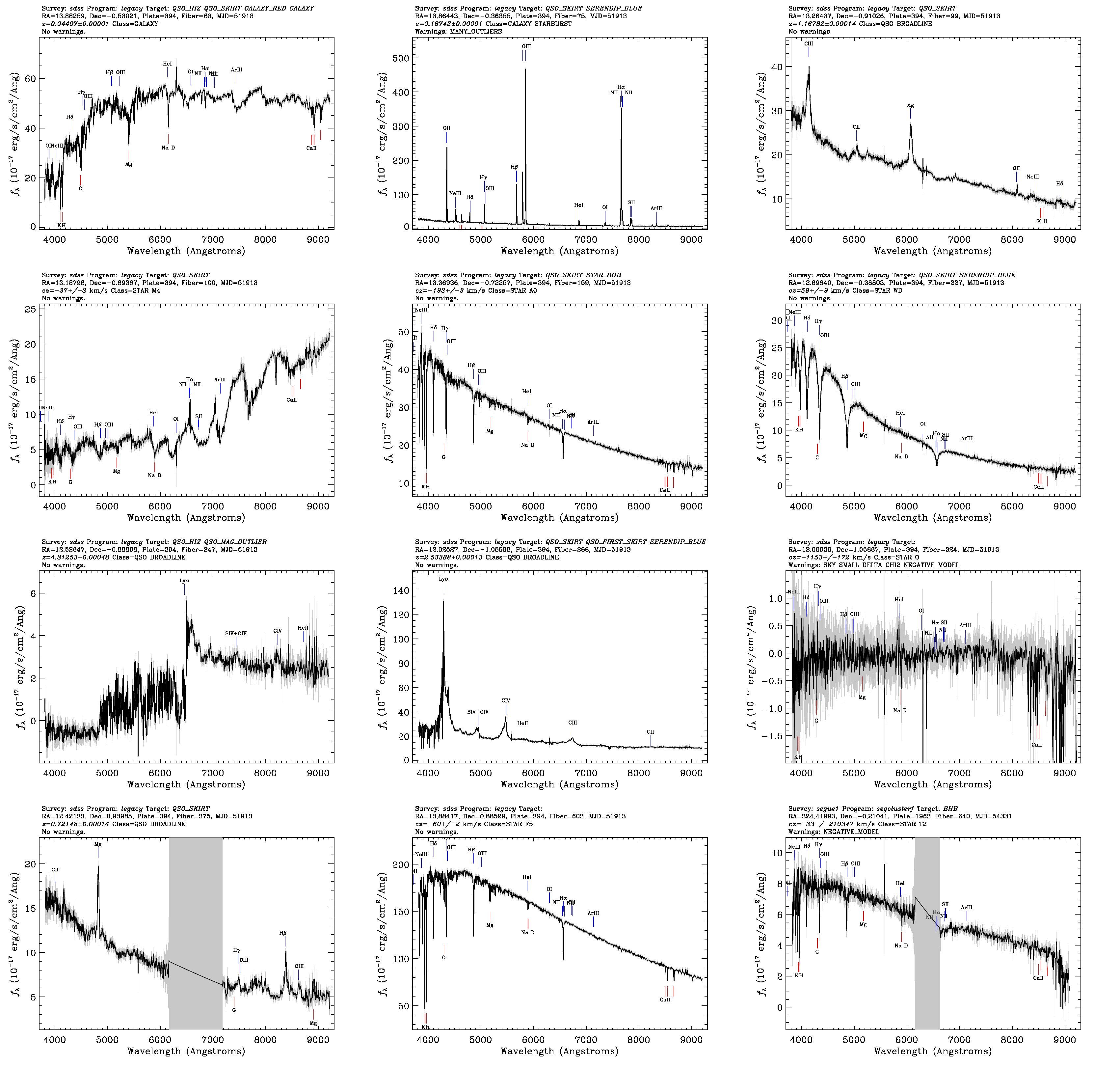 Palette of SDSS spectra: 
Lynman-alpha forest in these two spectrra
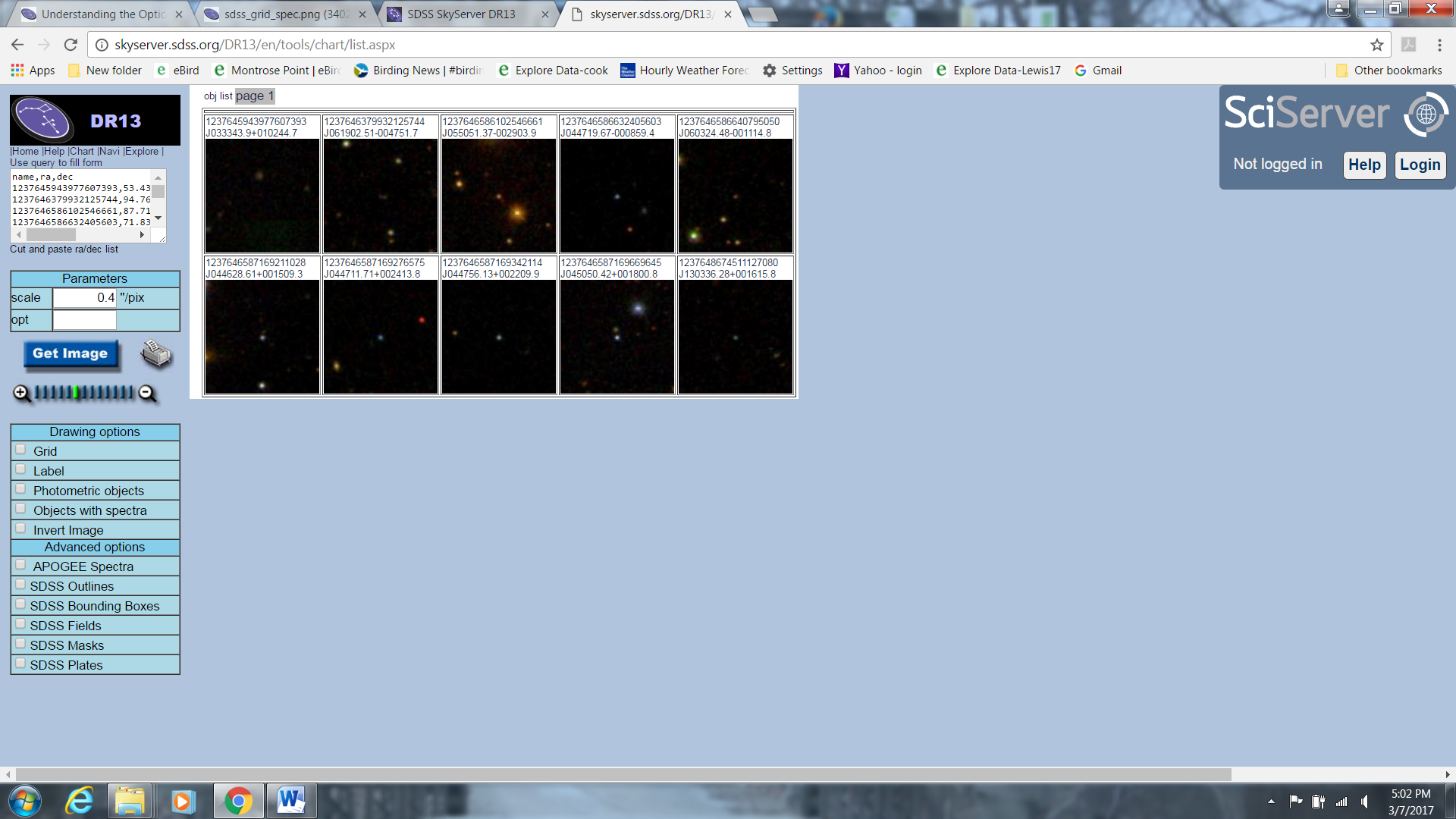 Results of high-red-shift QSO SQL of SDSS DR13:
Subsequent slides show spectra.
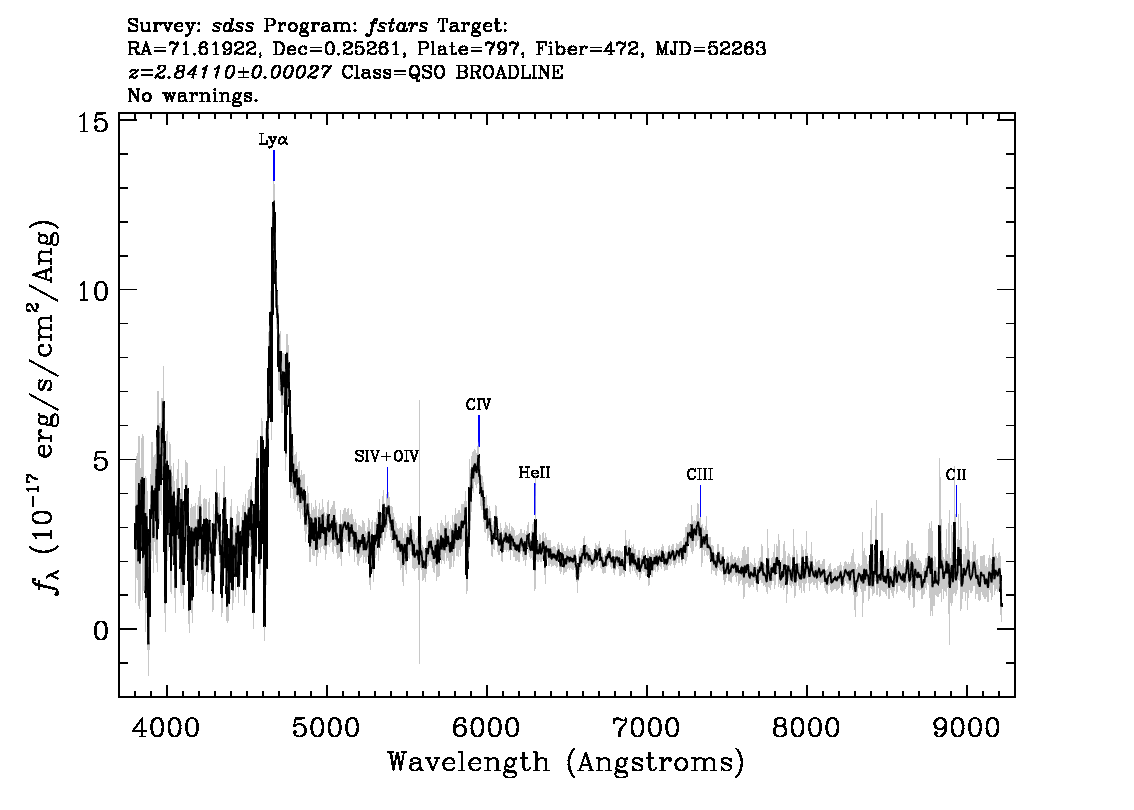 ~1216 A in rest frame, highly red-shifted
“forest”
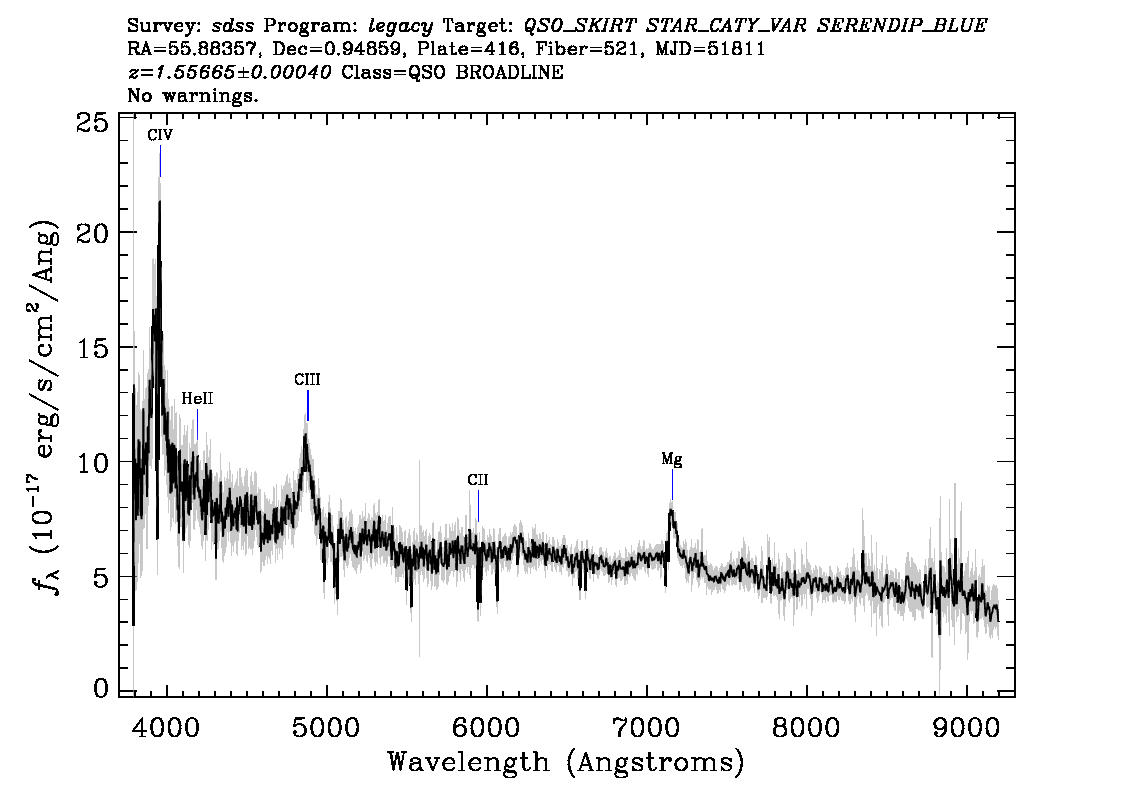 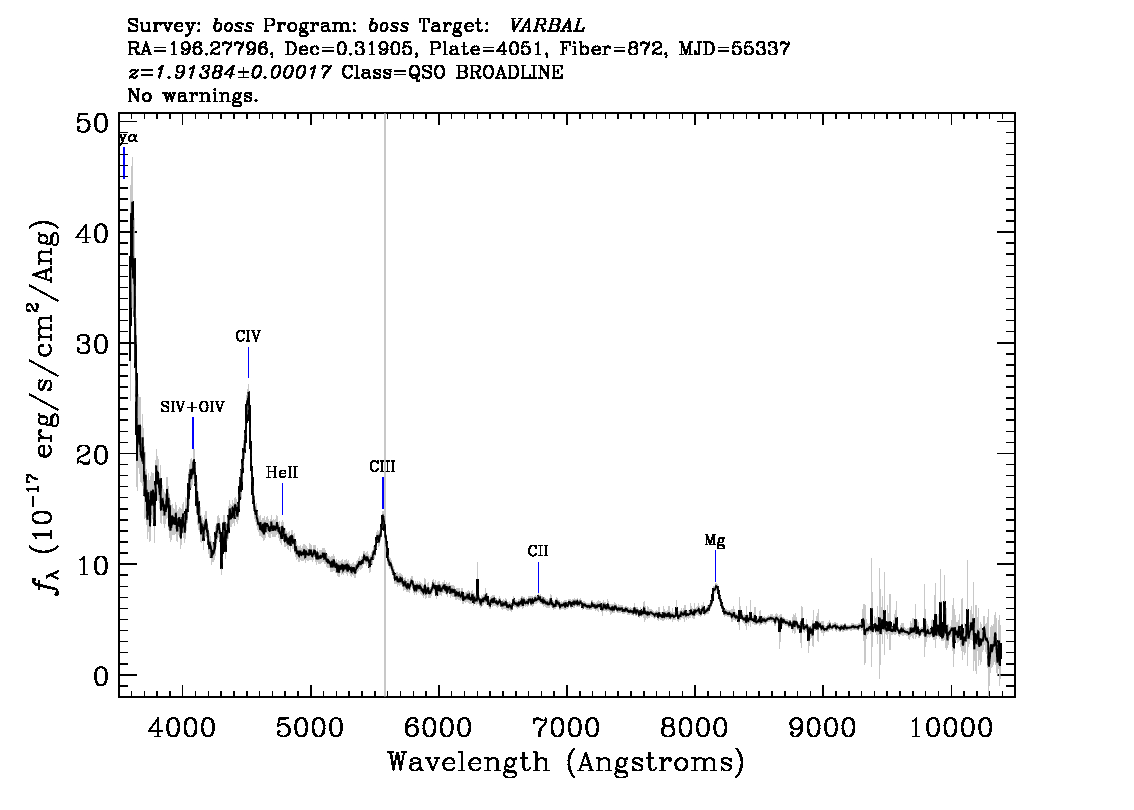 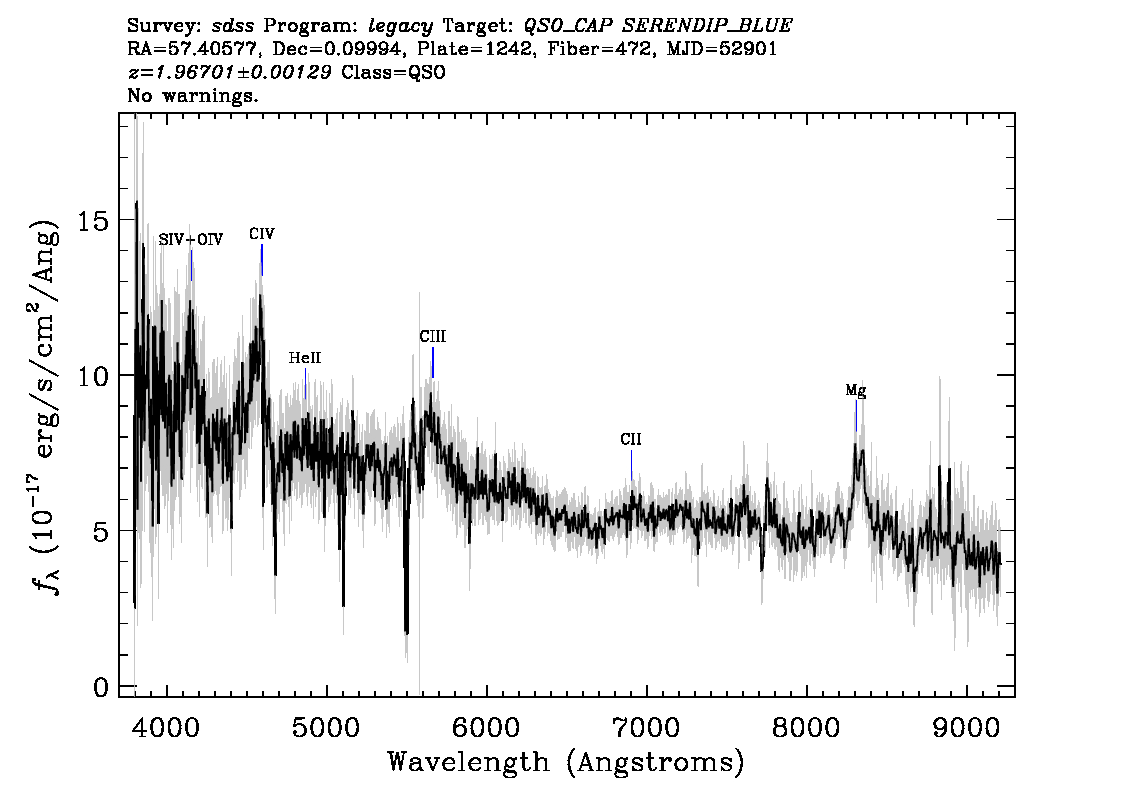 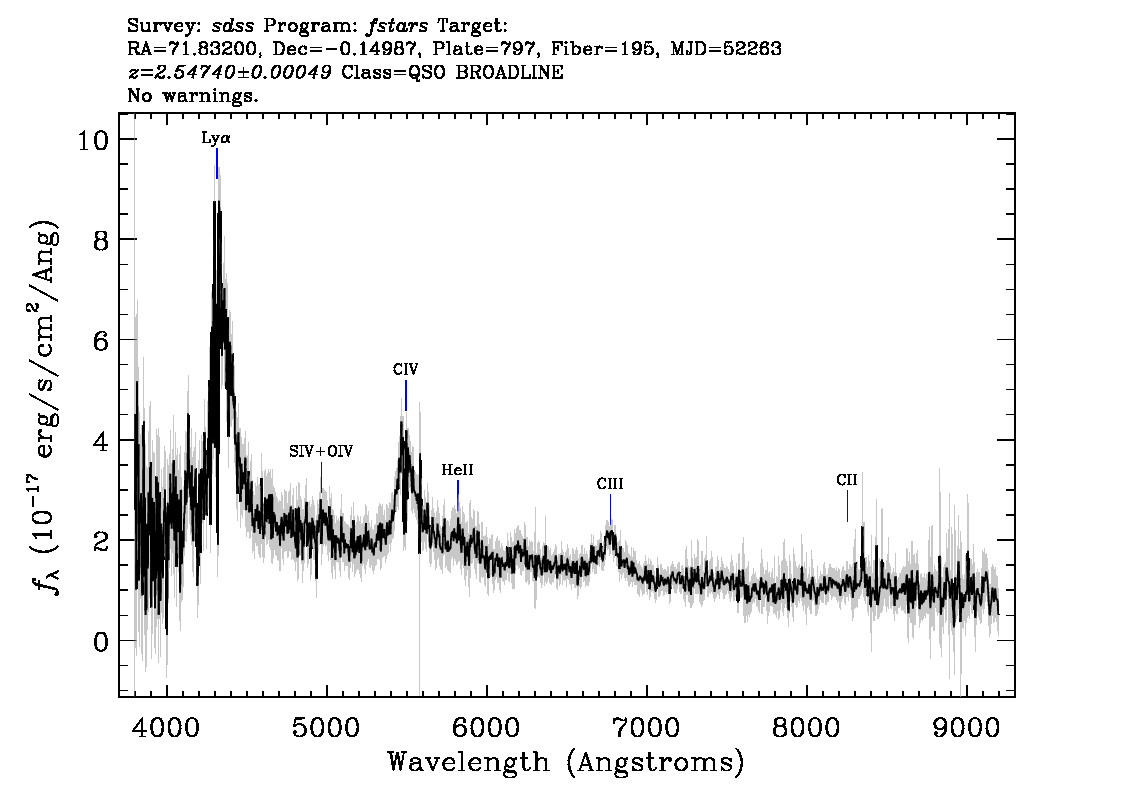 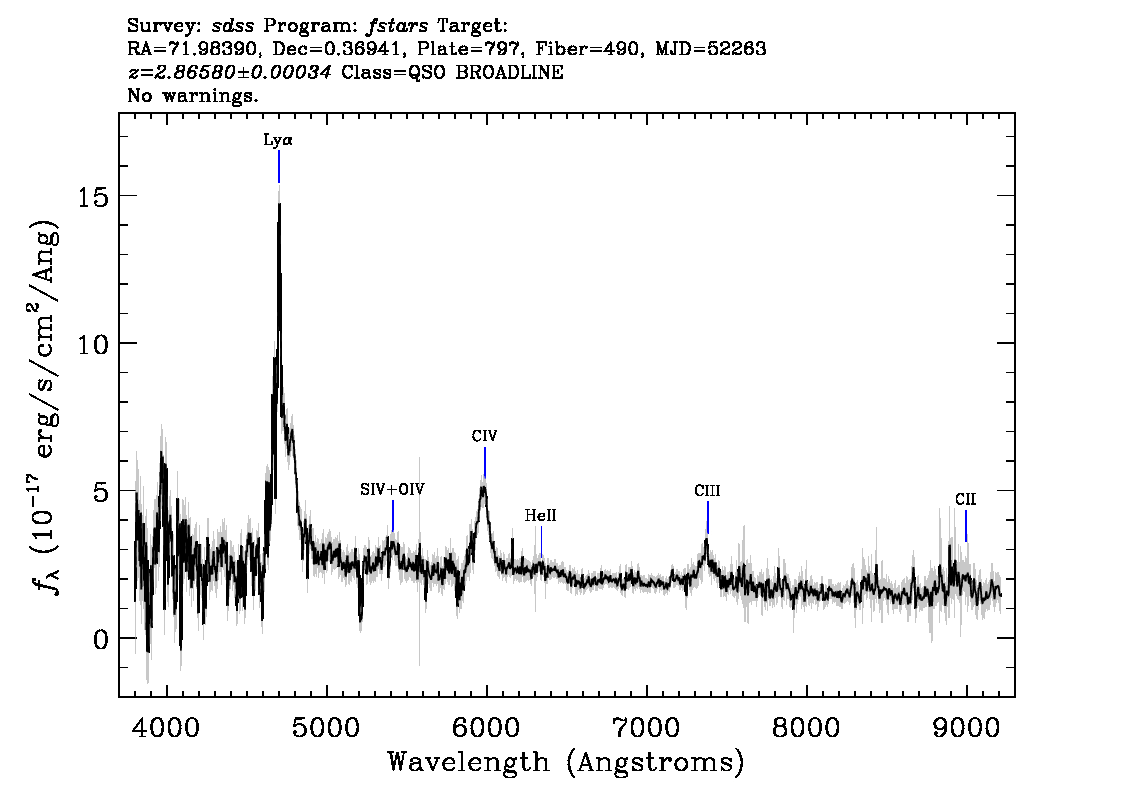 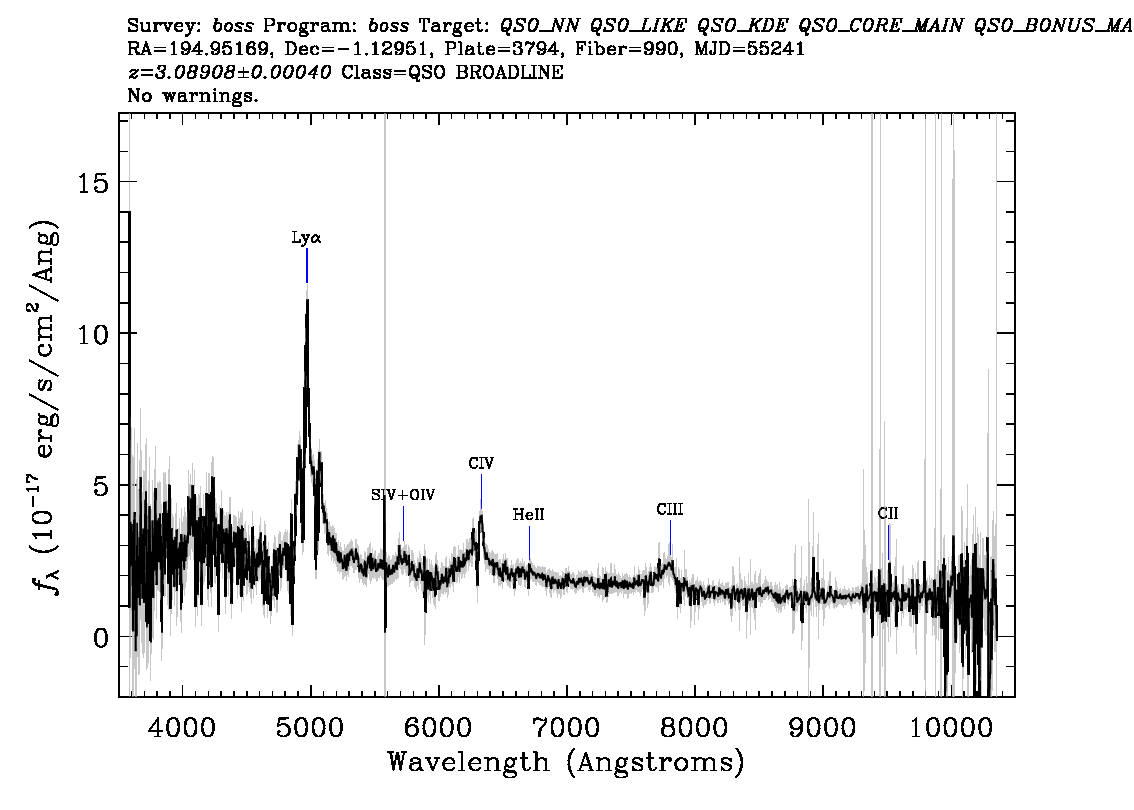 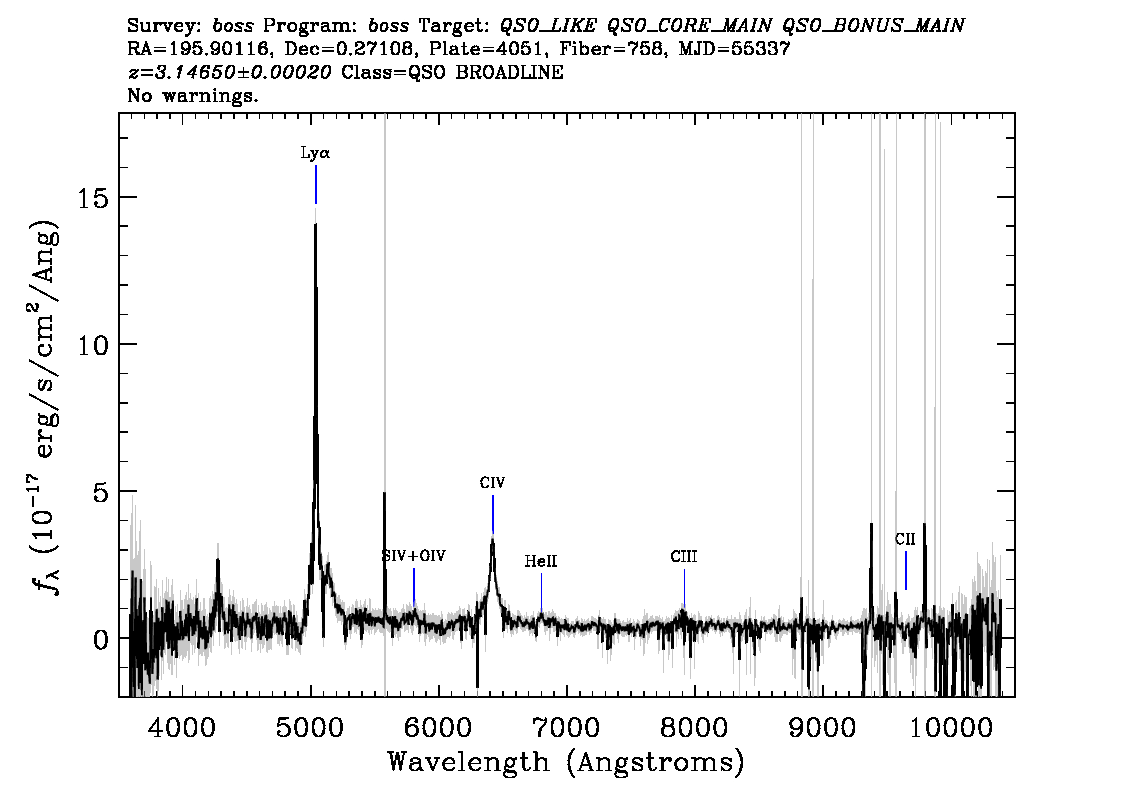 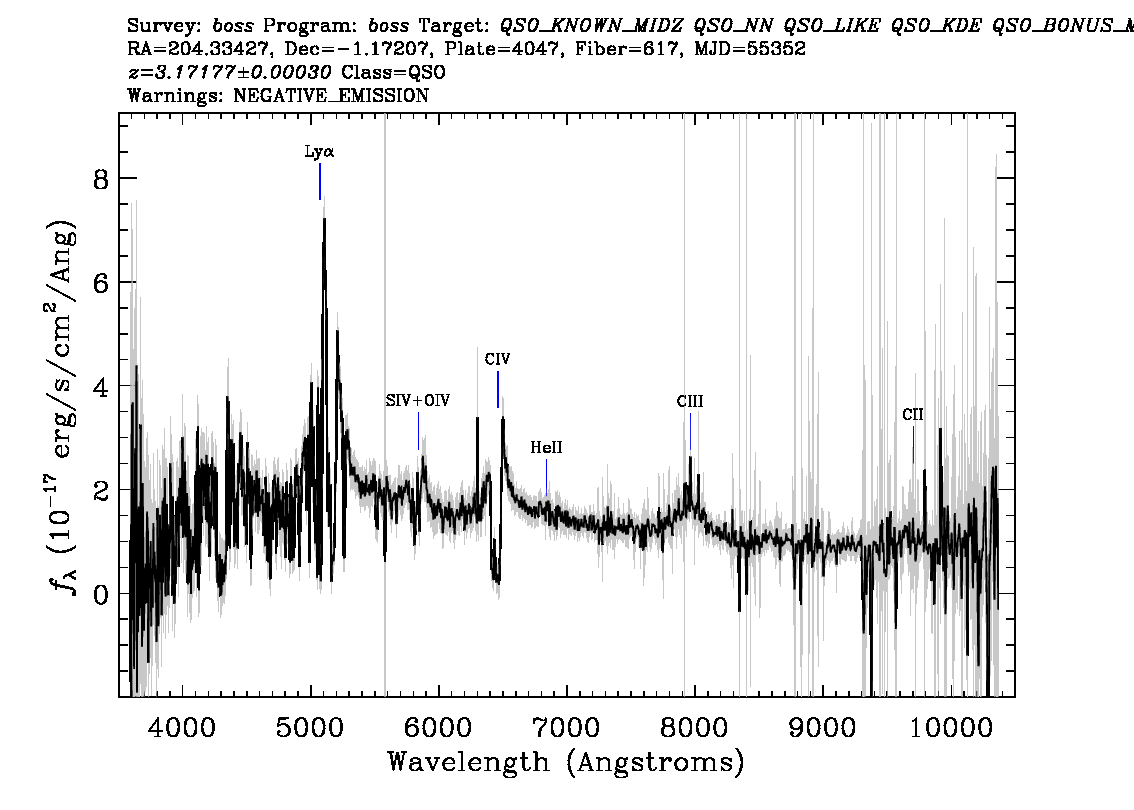 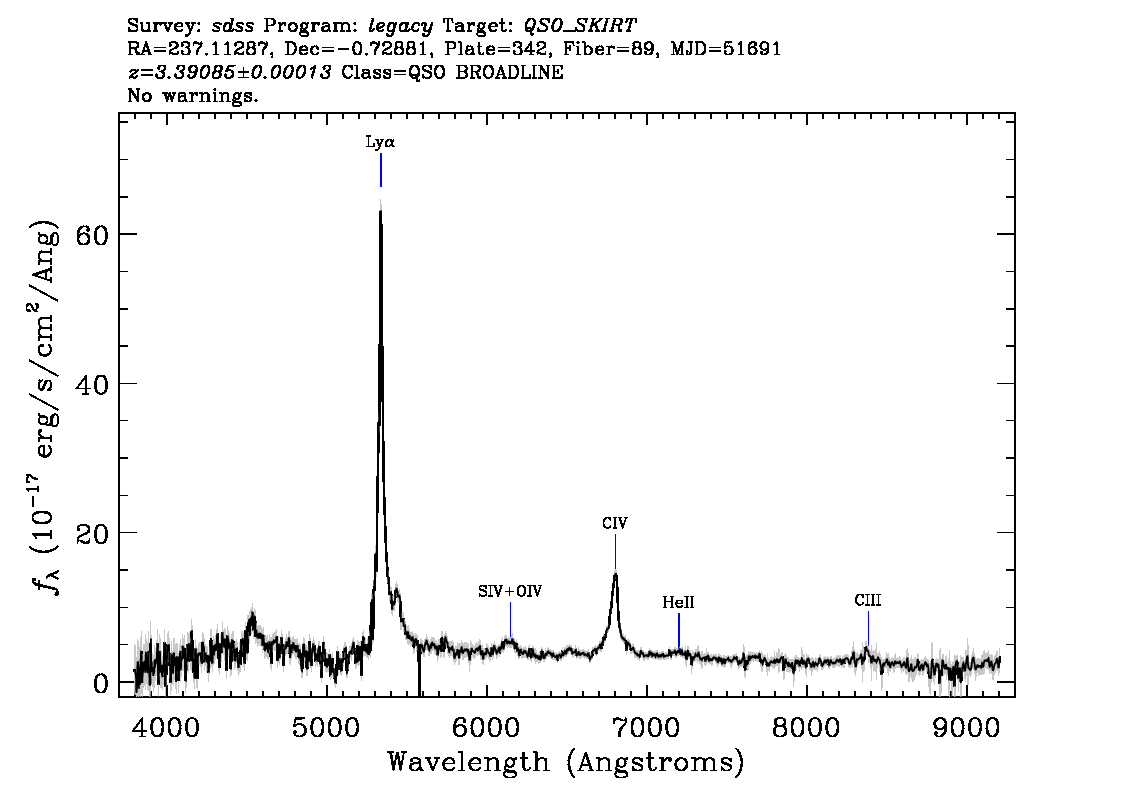 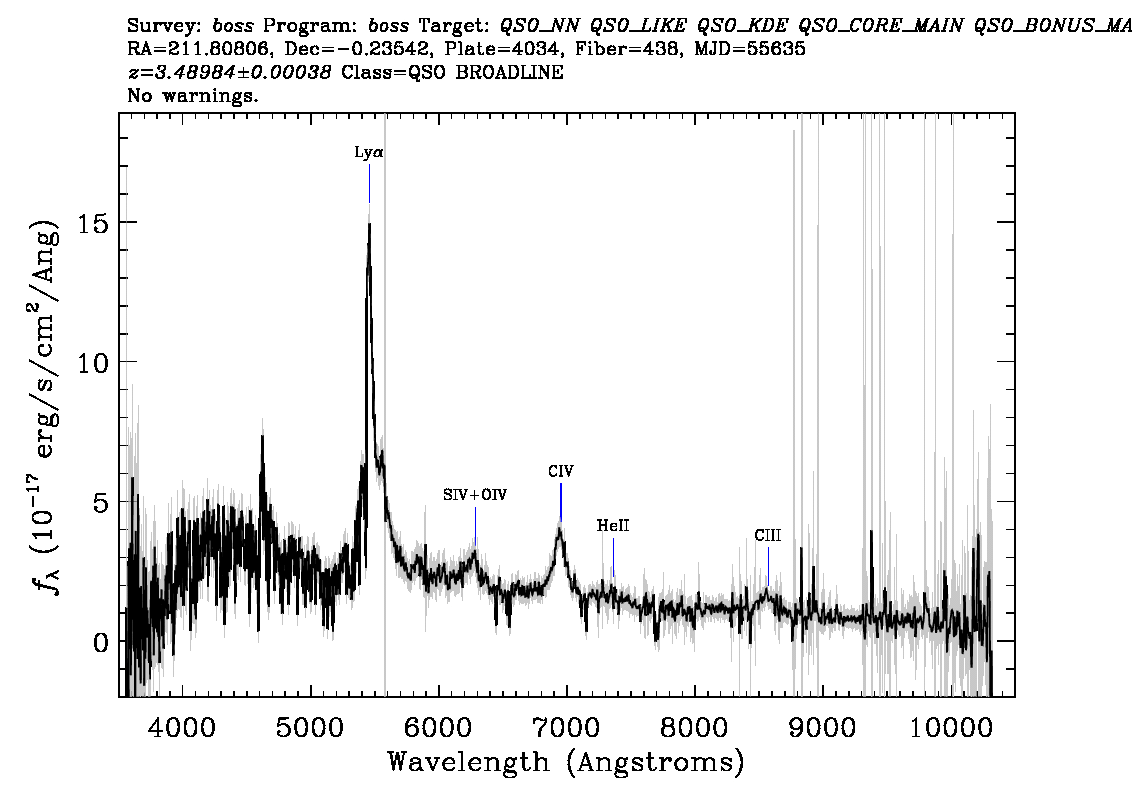